Protected Areas of Prešov region
Jozef Štefančin 3.C
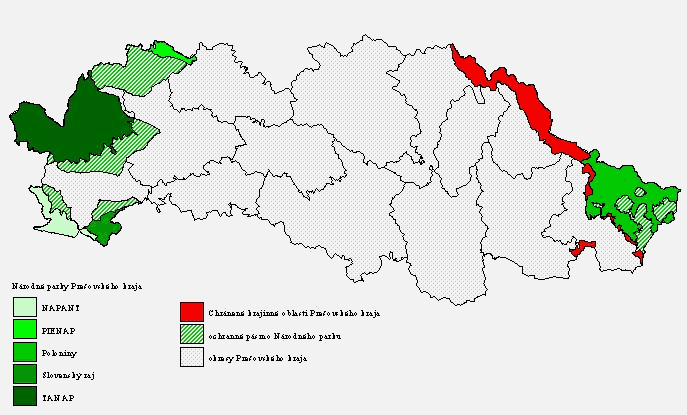 TANAP
Establishment – 1st  January 1949
Area – 738 km2
Hiking trail 600 km
16 marked and maintained bike trails
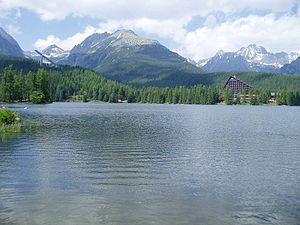 Flora and fauna
PIENAP
Establishment – 16th january 1967 
Area – 37,5 km2 ; the smallest one
Known for the Dunajec River and the natural beauty
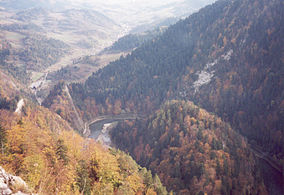 Flora and fauna
Slovak Paradise National park
Establishmen 18th January 1988
Area 130,11 km2
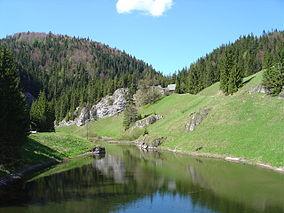 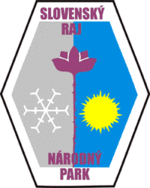 Flora and fauna
Low Tatras National park
Establishment – 1978
Area – 728 km2
The largets one on Slovakia
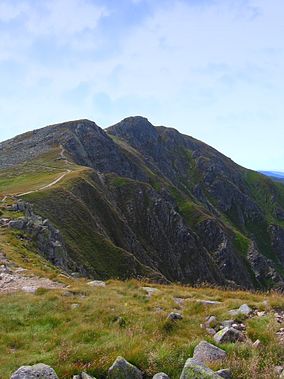 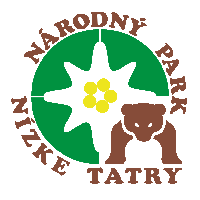 Flora and fauna
National Park Poloniny
Establishment – 1st October 1997
Area – 298,05 km2
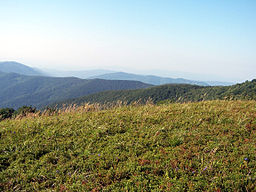 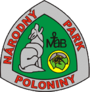 Flora and fauna
sources
http://www.sazp.sk/slovak/periodika/sprava/kraje/presov/images/mapa6a.gif
http://en.wikipedia.org/wiki/Tatra_National_Park,_Slovakia
http://upload.wikimedia.org/wikipedia/commons/thumb/d/d2/Strbske_pleso_lake.jpg/300px-Strbske_pleso_lake.jpg
http://upload.wikimedia.org/wikipedia/commons/thumb/4/49/Delphinium_oxysepallum.jpg/200px-Delphinium_oxysepallum.jpg
http://upload.wikimedia.org/wikipedia/commons/thumb/c/c4/Rupicapra_rupicapra_-_Jah%C5%88aci_%C5%A1t%C3%ADt.jpg/200px-Rupicapra_rupicapra_-_Jah%C5%88aci_%C5%A1t%C3%ADt.jpg
http://en.wikipedia.org/wiki/Pieniny_National_Park_(Slovakia)
http://upload.wikimedia.org/wikipedia/commons/thumb/5/56/Dunajec_and_Lesnica.jpg/284px-Dunajec_and_Lesnica.jpg
http://www.pienap.sk/mambots/content/multithumb/thumbs/b.300.200.16777215.0..stories.Fauna.rys.jpg
http://www.pienap.sk/mambots/content/multithumb/thumbs/b.300.200.16777215.0..stories.flora.Pecenovnik.jpg
http://en.wikipedia.org/wiki/Slovak_Paradise_National_Park
http://upload.wikimedia.org/wikipedia/en/thumb/2/29/Slovensky_raj_logo.gif/150px-Slovensky_raj_logo.gif
http://upload.wikimedia.org/wikipedia/commons/thumb/4/45/Slovensky_raj-Stratenska_pila.jpg/284px-Slovensky_raj-Stratenska_pila.jpg
http://www.slovenskyraj.sk/popis/flora/floram.jpg
http://www.slovenskyraj.sk/popis/fauna/faunac04m.jpg
http://upload.wikimedia.org/wikipedia/commons/thumb/8/85/Derese2.jpg/284px-Derese2.jpg
http://upload.wikimedia.org/wikipedia/commons/6/65/Delphinium_oxysepalum_a6.jpg
http://www.napant.sk/flora/znak_uprss.gif
https://pamiatkyslovenska.files.wordpress.com/2013/07/svist-vrchovsky.jpg?w=212&h=318&crop=1
http://upload.wikimedia.org/wikipedia/en/thumb/1/1b/Poloniny_2008a.JPG/256px-Poloniny_2008a.JPG
http://en.wikipedia.org/wiki/Poloniny_National_Park
http://upload.wikimedia.org/wikipedia/en/thumb/3/32/Poloniny.png/90px-Poloniny.png
http://upload.wikimedia.org/wikipedia/commons/thumb/9/98/Wisent.jpg/220px-Wisent.jpg
http://upload.wikimedia.org/wikipedia/commons/thumb/1/1b/Stu%C5%BEica.JPG/220px-Stu%C5%BEica.JPG
Thanks for your attention